ПРОЕКТ
 на тему: «Организация работы кружка по основам финансовой грамотности»
Выполнила: Кальянова Л.В.
Преподаватель ГБПОУ РС(Я) «ЯКСТ»
Актуальность проекта
Актуальность  продиктована развитием финансовой системы и появлением широкого спектра новых сложных финансовых продуктов и услуг, которые ставят перед гражданами задачи, к решению которых они не всегда  готовы.  
Для повышения уровня знаний обучающихся по финансовой грамотности необходимо организовать  работу кружка так как тема является актуальной.
Цель: Помочь студентам не профильных специальностей, приобрести знания, умения и желание принимать компетентные финансовые решения.  На занятиях будет представлена информация о личном финансовом планировании, инвестировании, кредитовании, страховом и пенсионном обеспечении, расчетных инструментах, налогах, и т.д., а также о важных жизненных событиях и способах их эффективной финансовой организации.
Финансовая грамотность
Это уровень знаний в области финансов , личных сбережений и способов управления ими.
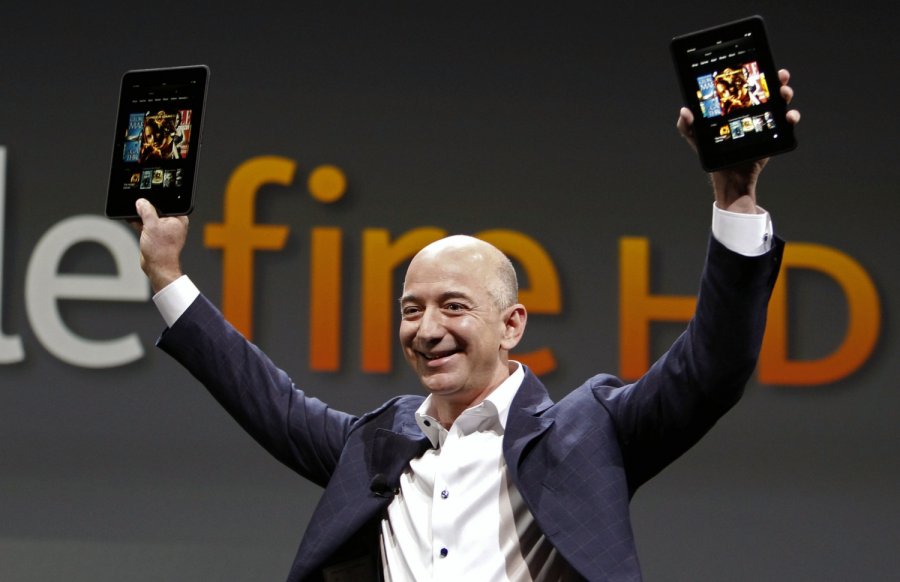 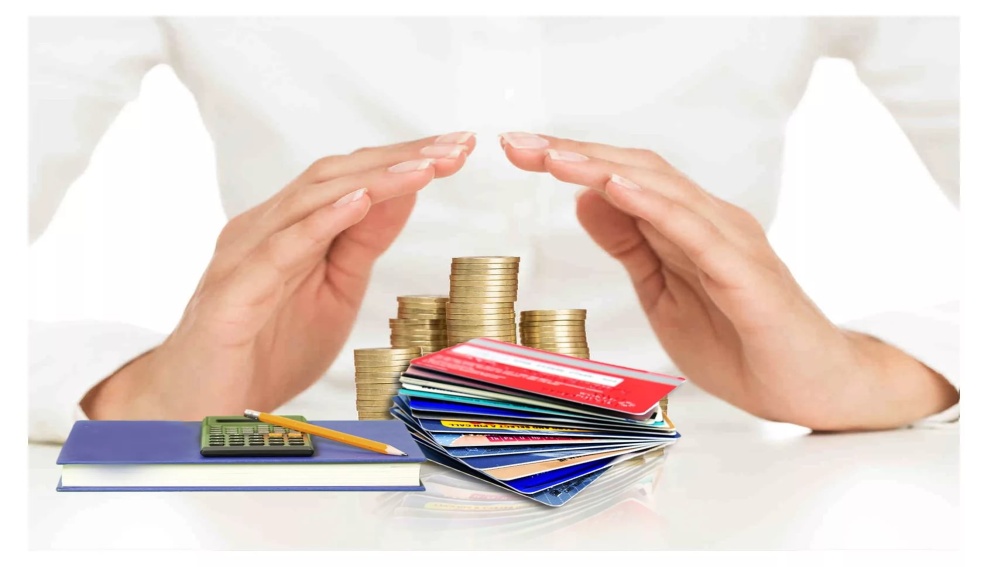 Если хочешь быть богатым, нужнобыть финансово грамотным. Роберт Кийосаки
Восточная мудрость гласит
Финансово грамотный человек, не имеющий денег, рано или поздно их приобретет
Финансово не грамотный, имеющий много денег, обязательно их потеряет
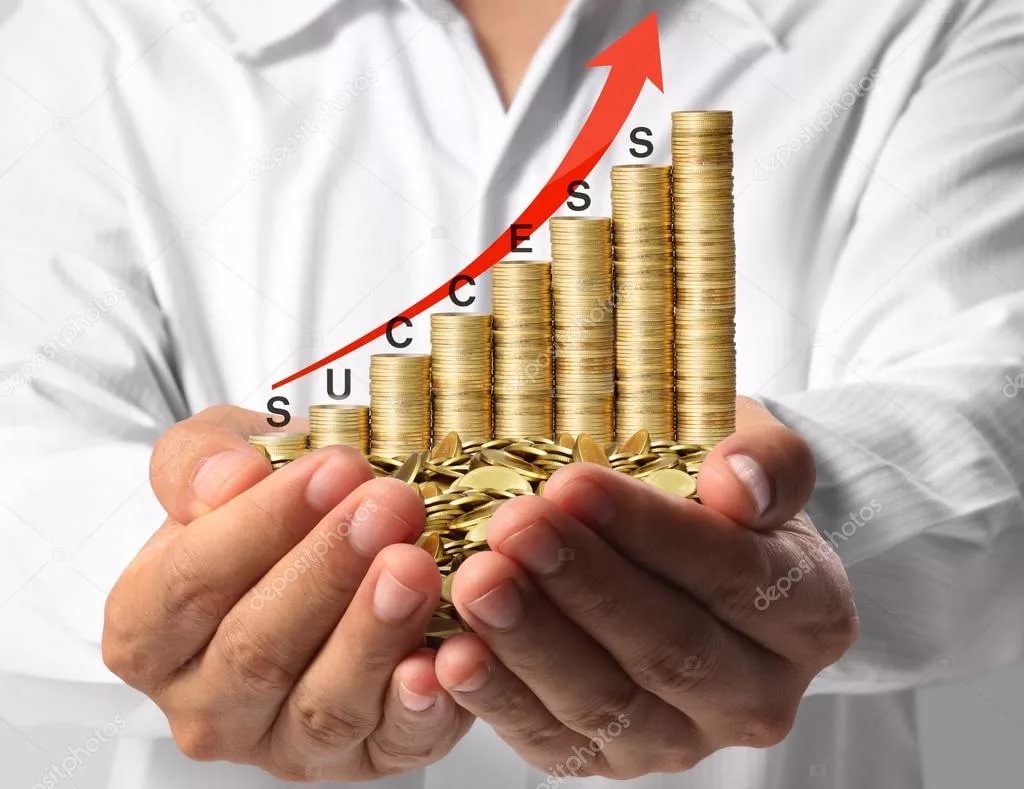 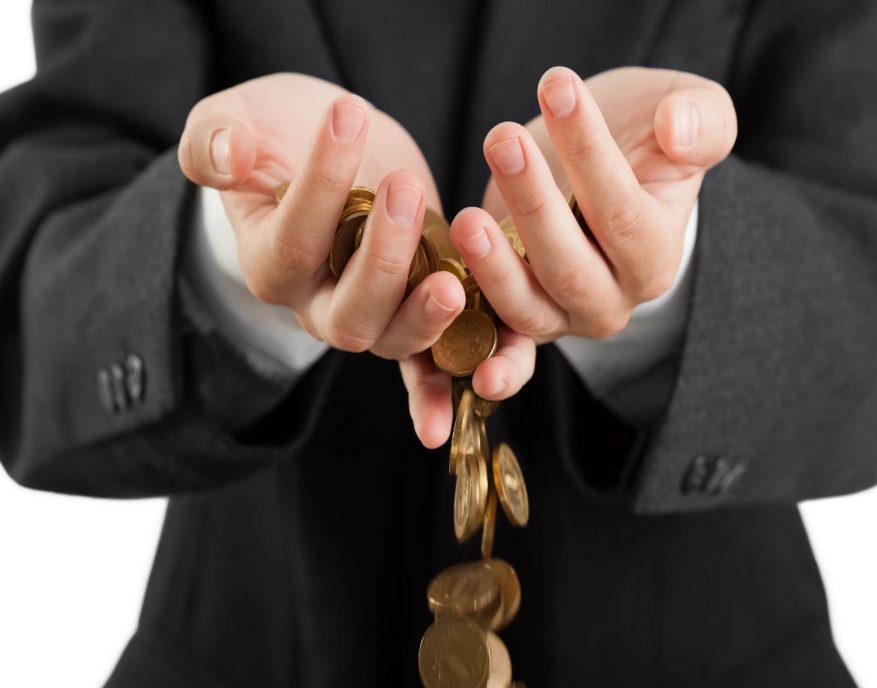 Финансовая жизнь- это небоскреб
Обучение финансовой грамотности с раннего возраста
Обучение финансовой грамотности  в образовательных учреждениях
Программа кружка «Основы финансовой грамотности» для студентов спо.
Цель кружковой деятельности:
формирование у  студентов интереса к повышению профессионального уровня знаний в области финансов и кредита;
формирование положительного мотивационного отношения к экономике   через развитие познавательного  интереса
Задачи кружка
- освоить систему знаний о финансовых институтах современного общества и инструментах управления личными финансами;
-Подготовить студентов  в участии научных семинарах,  олимпиадах, в бизнес проектах и т.д.
     - овладеть умением получать и критически осмысливать экономическую информацию, анализировать, систематизировать полученные данные; 
      - формировать опыт применения знаний о финансовых институтах для эффективной самореализации в сфере управления личными финансами; 
    - воспитывать ответственность за экономические решения.
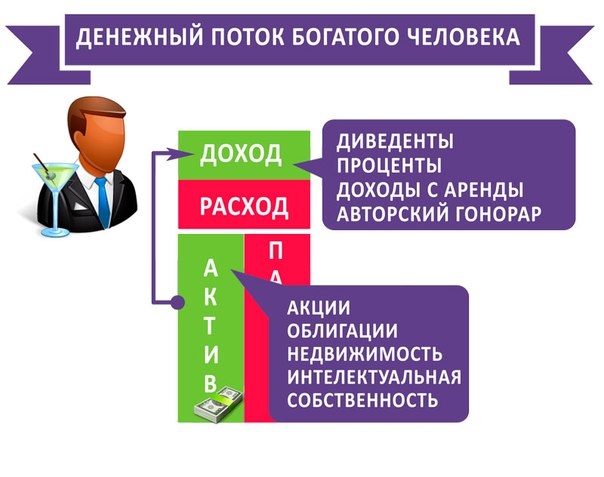 Методы и формы обучения
Для достижения поставленных целей и с учетом вышесказанного в основе организации занятий лежат, прежде всего, педагогические технологии, основанные на сотрудничестве и сотворчестве участников образовательного процесса, критическом анализе полученной информации различного типа, деятельностные технологии, проектная и исследовательская деятельность, игровая  технология. 
На занятиях кружковой деятельности обучающиеся занимаются различными видами познавательной деятельности, учатся творчески мыслить и решать практико-ориентированные экономические задачи.
Так как метод обучения - это обобщающая модель взаимосвязанной деятельности преподавателя и обучающихся и она определяет характер (тип) познавательной деятельности учащихся, то методы обучения реализуются в следующих формах работы:
Дискуссии.
 Практико-ориентированные игры.
Деловые встречи со специалистами финансовых структур.
Использование технических средств обучения, ресурсов 
интернета.
Работа с источниками экономической информации.
Интегративные технологии.
Индивидуальная  проектно-исследовательская деятельность
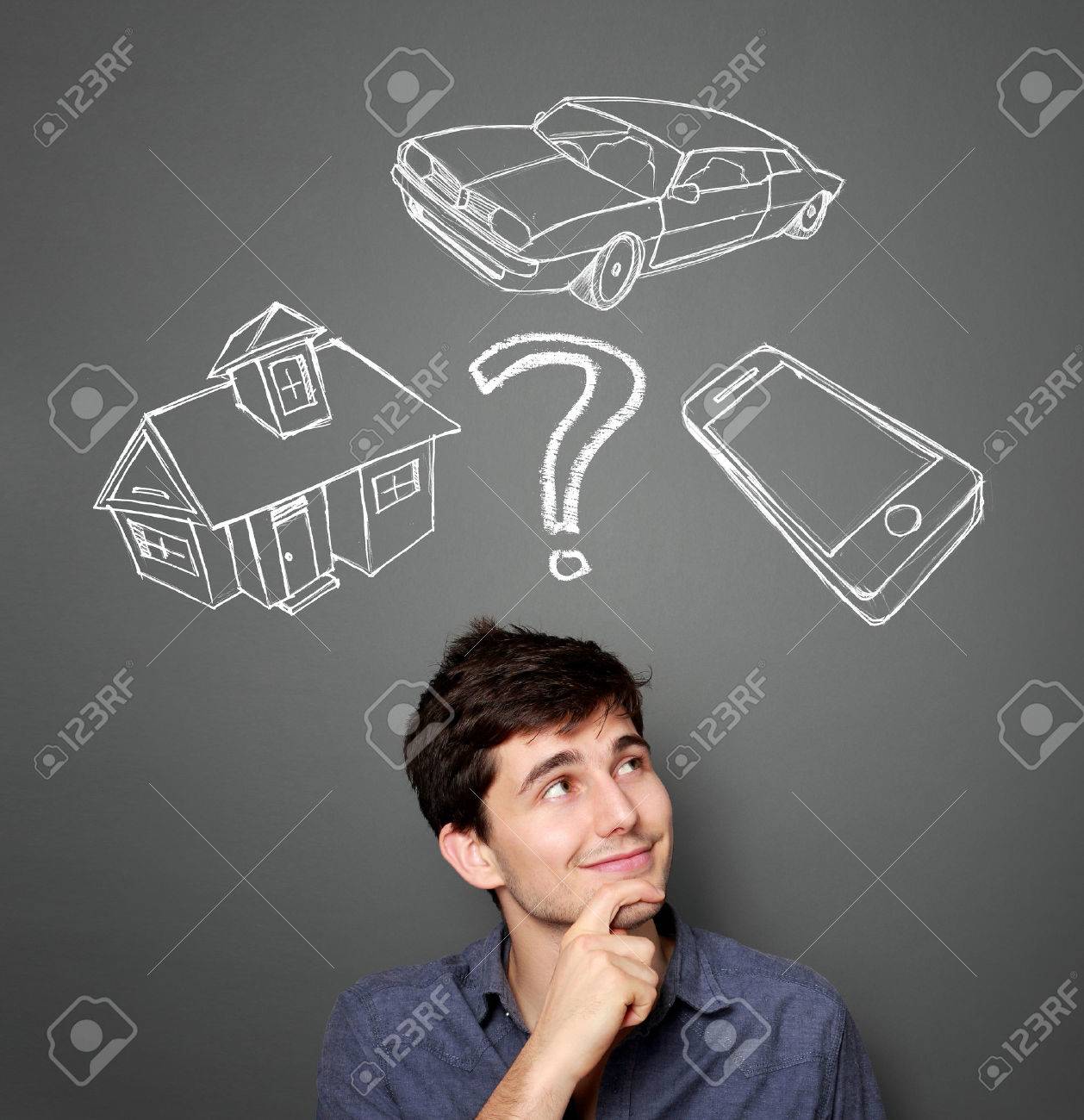 Планируемые результаты обучения
Предметные результаты - приобретение компетенций в области финансовой грамотности, которые имеют большое значение для последующей интеграции личности в современную банковскую и финансовую среды. Кроме того, изучение курса позволит обучающимся сформировать навыки принятия грамотных и обоснованных финансовых решений, что в конечном итоге поможет им добиться финансовой самостоятельности и успешности в бизнесе.
Метапредметные результаты - развитие аналитических способностей, навыков принятия решений на основе сравнительного анализа сберегательных альтернатив, планирования и прогнозирования будущих доходов и расходов личного бюджета, навыков менеджмента.
Личностными результатами  следует считать воспитание мотивации к труду, стремления строить свое будущее на основе целеполагания  и планирования,  креативность, ответственности за настоящее и будущее собственное финансовое благополучие, благополучие своей семьи и государства.
	Таким образом, кружковая деятельность по финансовой грамотности способствует самоопределению обучающегося в жизни, что повышает его социальную и личностную значимость, и является актуальным для личностного развития.
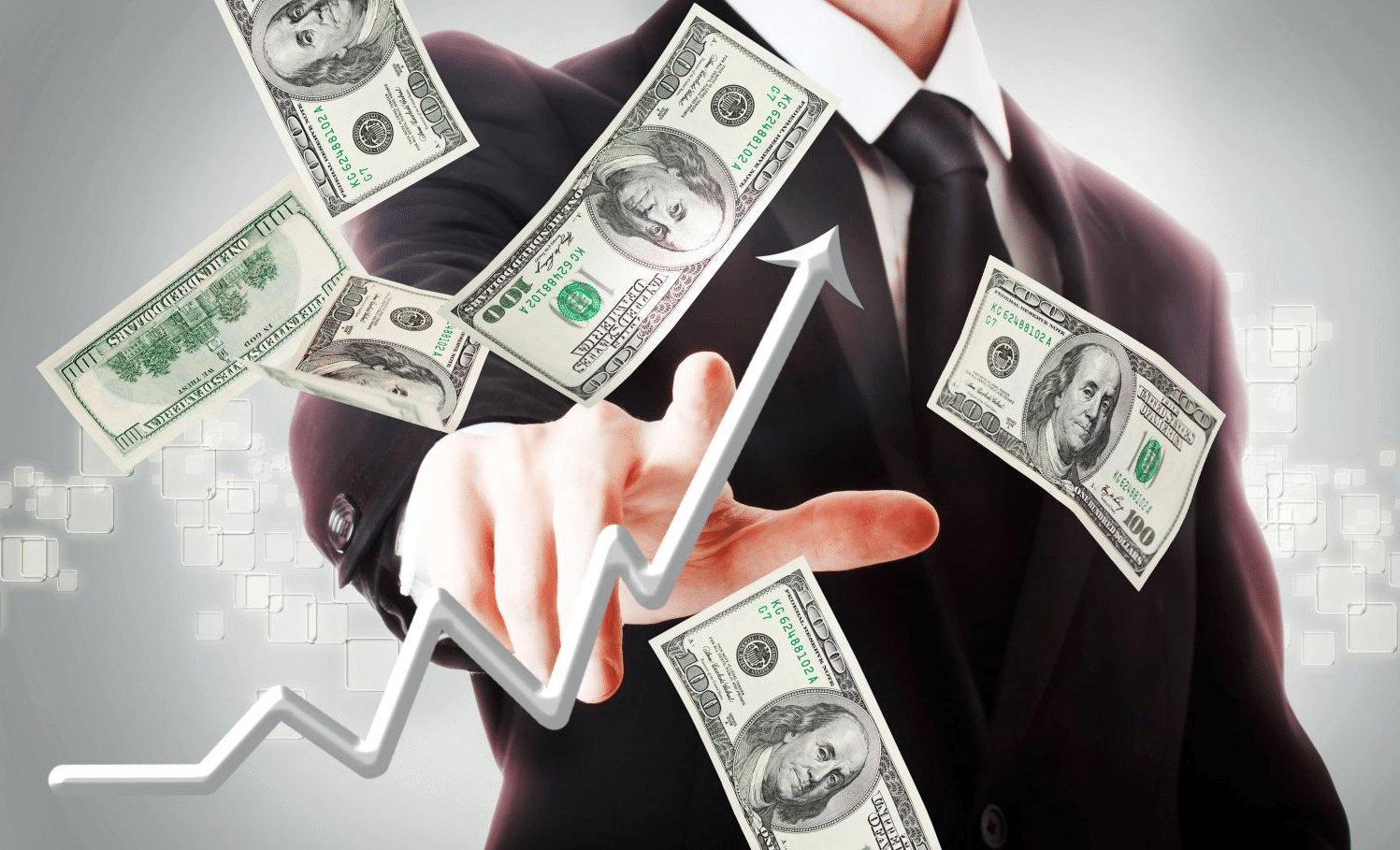 Содержание программы «Основы финансовой грамотности»
Освоение содержания курса «Финансовая грамотность» осуществляется с опорой на межпредметные связи с курсами базового уровня обществознания, истории, технологии, математики. 
Календарно-тематическое планирование
«Результаты освоения курса «Основы финансовой грамотности».
Итогом и основным результатом обучения станет индивидуальный проект «Личный финансовый план», при публичной презентации, студенты покажут степень готовности принимать решения в области управления личными финансами, основанные на анализе собственных целей и возможностей, текущей и прогнозируемой экономической ситуации, доступных финансовых инструментов.
При выполнении и презентации «Личного финансового плана» студенты должны продемонстрировать общие проектные умения: планировать и осуществлять проектную деятельность; определять приоритеты целей с учетом ценностей и жизненных планов; самостоятельно реализовывать, контролировать и осуществлять коррекцию своей деятельности на основе предварительного планирования; использовать доступные ресурсы для достижения целей; применять все необходимое многообразие информации и полученных в результате обучения знаний, умений и компетенций для целеполагания, планирования и выполнения индивидуального проекта.
Пример темы занятия: – «Кредит - жизнь в долг или способ удовлетворения потребностей ???
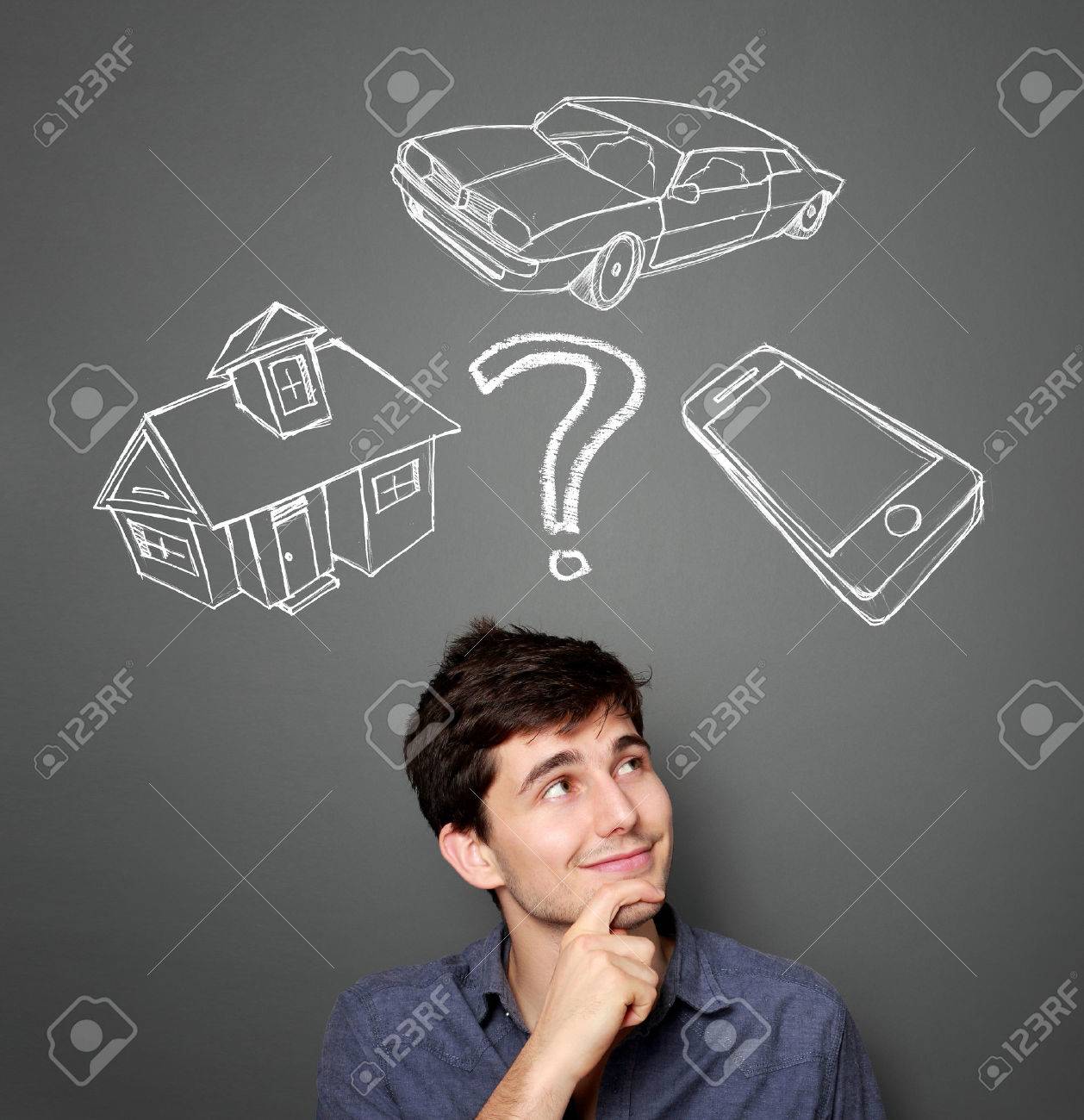 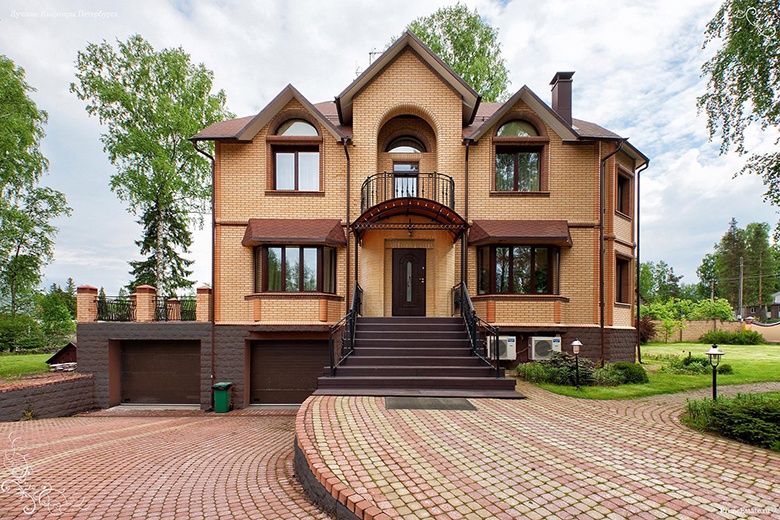 Деньги – это одно из воплощение силы. Но еще большой силой обладает финансовое образование.
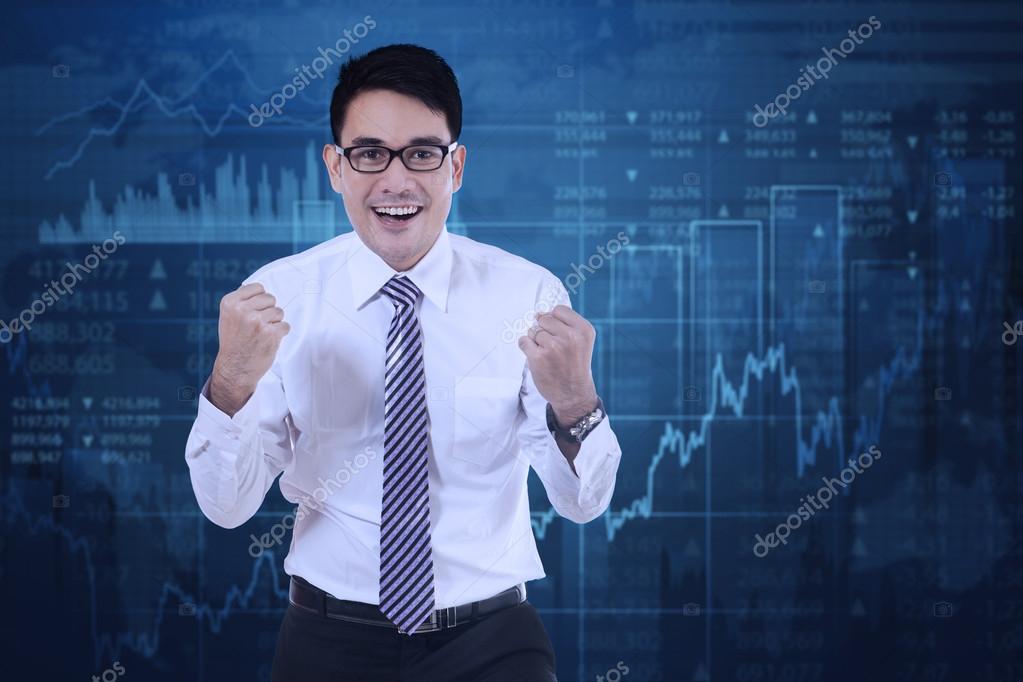 Неграмотность- непонимание как слов, так и цифр- главная причина финансовых трудностей
Если хочешь быть богатым, нужно читать и понимать цифры
Для лучшего усвоения материала  необходим игровой метод обучения
Рассмотрим пример  Деловой ИГРЫ 
Сценарий кейс- чемпионата «Личный финансовый план»
План мероприятия
Вводная часть (приветствие, рассказ о структуре и цели мероприятия, деление на команды) – 10 минут.
Командная работа над кейсом в электронной таблице – 60 минут.
Проверка электронных таблиц жюри, командная работа над презентациями – 20 минут.
Защита презентаций перед жюри – 20 минут.
Подведение итогов, награждение – 10 минут.
Итого: 120 минут (2 часа).

Цель и задачи мероприятия
В процессе решения кейсов участники получат возможность:
Получить представление о различных видах банковских услуг и их особенностях.
Познакомиться с факторами, влияющими на макроэкономическую ситуацию и личную жизнь каждого потребителя.
Научиться конкретизировать финансовую цель и разрабатывать индивидуальную финансовую стратегию для ее достижения.
Научиться сравнивать и выбирать объект вложения денег (на примере нескольких банков).
Научиться рассчитывать, какой кредит выгоднее, и в состоянии ли они взять кредит, а потом выплатить его, исходя из жизненных обстоятельств.
Технические требования к месту проведения
Порядок проведения мероприятия
Подготовка помещения и регистрация команд
Перед началом мероприятия ведущий организовывает рабочие места команд и загружает на каждый компьютер электронную папку «Электронные шаблоны», которая содержит два файла:
Шаблон расчетов в формате Microsoft Excel.
Шаблон презентации в формате Microsoft PowerPoint.
В самом начале мероприятия необходимо разделить участников на команды (если это не сделано заранее). Деление на команды происходит в добровольном порядке. При возникновении сложностей ведущие помогают участникам разбиться на команды и приглашают готовые команды занять свои рабочие места.
Затем модераторы раздают командам «Бланки регистрации» и просят:
записать имена и фамилии всех участников;
придумать и записать название команды.
Данная информация может быть использована в конце мероприятия для вручения грамот.
ОБЩИЙ ИНСТРУКТАЖ
Ведущий объявляет о начале мероприятия, представляет себя, своих помощников и само мероприятие. Он рассказывает о формате чемпионата. Для этого можно воспользоваться описанием из п. 1.1 Общий формат. Затем ведущий раздает каждой команде индивидуальные вводные  (легенду персонажа) и общие дополнительные материалы и предлагает игрокам ознакомиться с теми материалами, которые у них есть. Помимо индивидуальных вводных, каждая команда получает следующие дополнительные раздаточные материалы:
Памятку по решению кейса.
Статистические данные о потребительской корзине.
Исследование рынка недвижимости.
Варианты банковских предложений по кредитам и депозитам.
Статистические данные по индексу Биг-мака.
Исследование рынка труда в России.
Макроэкономические прогнозы.
Все эти данные позволяют разработать эффективную финансовую стратегию персонажа по достижению финансовой цели.
Ход решения кейса

Ведущий рекомендует решать кейс согласно следующему плану:
1. На основе индивидуальных вводных персонажа определить его желания и с помощью дополнительных материалов конкретизировать их до измеримой финансовой цели (и обосновать, как это посчитано).
2. Проанализировать дополнительные материалы, на их основе описать допущения своего финансового плана: гипотезы об уровне доходов и расходов персонажа в течение следующих 8 лет, изменения в макроэкономике и пр. На основе банковских предложений можно выбрать предпочтительные для персонажа финансовые инструменты для достижения финансовой цели.
3. Внести данные о расходах в электронную таблицу Excel – на это есть 60 минут, после чего таблицы будут переданы для анализа жюри.
4. Подготовить презентацию PowerPoint для защиты своего решения – на это есть еще 20 минут, после того как будет сдана таблица Excel.
В итоге должна быть разработана финансовая стратегия персонажа: как он распределит свой доход между потреблением и сбережениями, какими банковскими продуктами и в какой период будет пользоваться, чтобы достичь своей цели.
Расчеты в Excel
Ведущий рекомендует участникам открыть шаблон расчетной таблицы Excel и внимательно на него посмотреть. Задача команд – за 60 минут последовательно заполнить все листы:
Описание персонажа.
Расходы.
Доходы и сбережения.
Депозитный калькулятор.
Кредитный калькулятор.
Заполнять стоит только желтые ячейки. Подробные инструкции по заполнению каждоголиста есть внутри таблицы.
Таблица на листе «Итоговый слайд» заполняется автоматически. Ее следует скопировать в презентацию до того, как электронные таблицы будут сданы жюри.
Пример чемпионата по кейсам «Личный финансовый план»

Команда № ___

__________________
Кейс –чемпионат
«Личный финансовый план» ( Командная игра)
Команда №___
«Личный финансовый план»
Конкретизация цели
Цель персонажа: детально словами
Денежное выражение цели
Обоснование денежного выражения
«Личный финансовый план»
Расчеты: расходы 
(в месяц без учета инфляции)
Стратегия достижения цели
Источники дохода

Изменения уровня дохода

Обоснование уровня дохода
«Личный финансовый план»
Доходы и сбережения
(в год)
«Личный финансовый план»
Стратегия достижения цели
Кредит:
сумма
с года №_ по год №
ставка:_% (почему такая?)
итого переплата по кредиту: ______ руб.
«Личный финансовый план»
Стратегия достижения цели
Депозит:
сумма
с года №_ по год №
ставка:_% (почему такая?)
пополнения:
итого процентов по депозиту: _____ руб.
«Личный финансовый план»
Расчеты: итоги (в год)
«Личный финансовый план»
Кейс-чемпионат

Бланк жюри
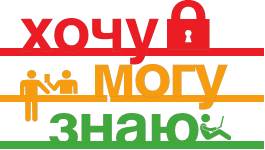 ФИО члена жюри _________________________________
Рекомендации по разработке личного финансового плана
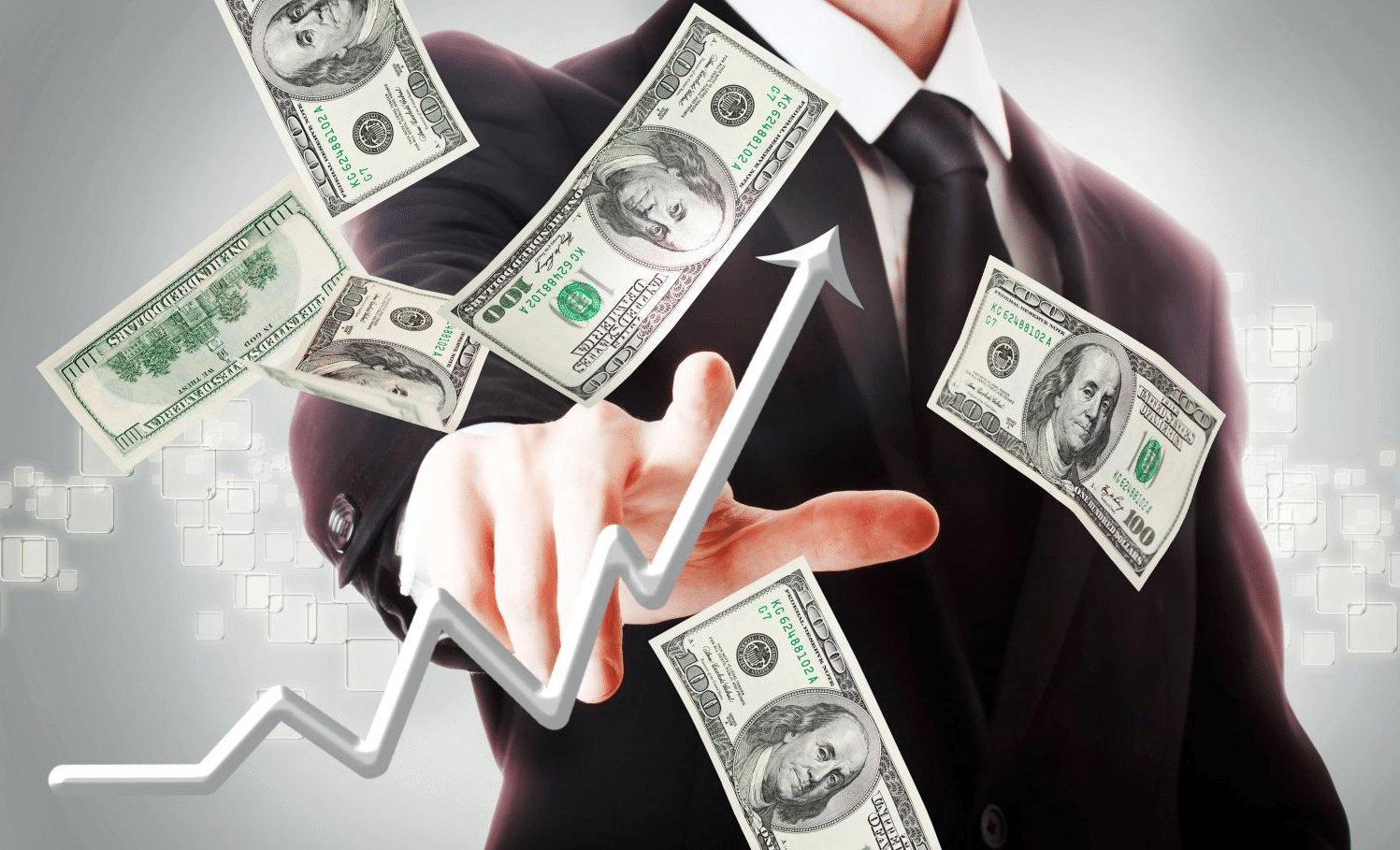 Главные навыки управления, необходимые для успеха:
1. Умение управлять деньгами
2. Умение управлять системами (навыки коммуникации, такие как умение писать, выступать перед аудиторией и вести
3. Умение управлять людьми
Учебно-методическое  обеспечение.
Материалы видео лекций высшей школы экономики 
«Интернет-ресурсы для студента и преподавателя:
https://fingram34.ru/financial-literacy-on-line/on-line-games/
https://dnevnik.ru/ad/promo/minfin-t2
https://vashifinancy.ru/
www.banki.ru
www.nalog.ru
www.prostrahovanie.ru